Elevation and Topographic Maps
Death Valley National Park
Background photo credit USGS
We look at elevations…
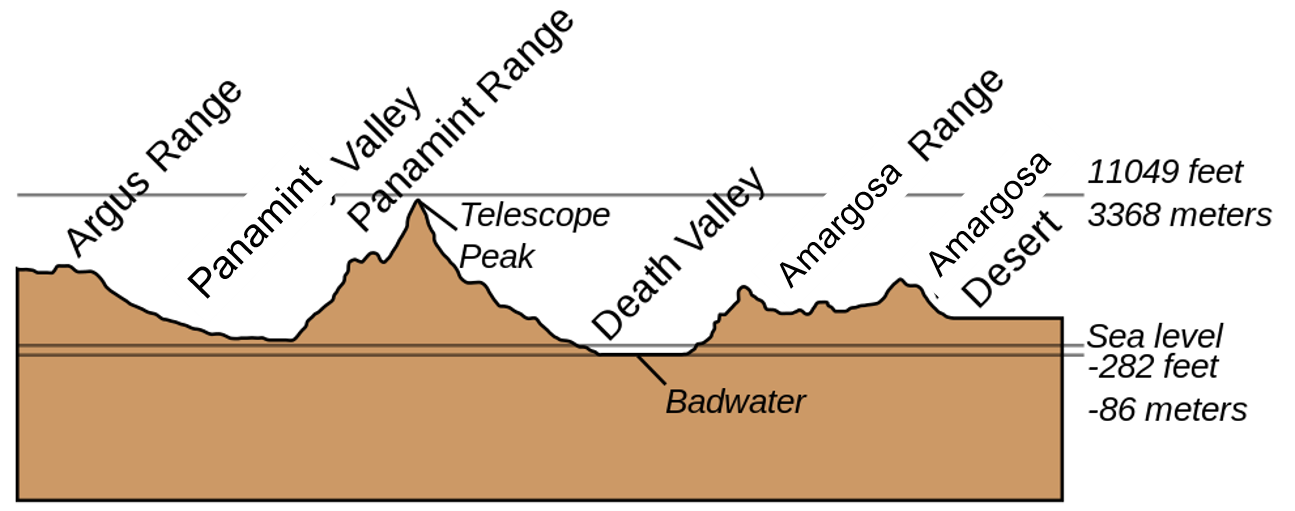 Photo credit USGS
What is a topographic map?
Topography is a detailed map of the surface features of land. It includes the mountains, hills, creeks, and other bumps and lumps on a particular hunk of earth. 




Reference: https://www.vocabulary.com/dictionary/topography
How do we see elevation?
Side View
Bird’s Eye View
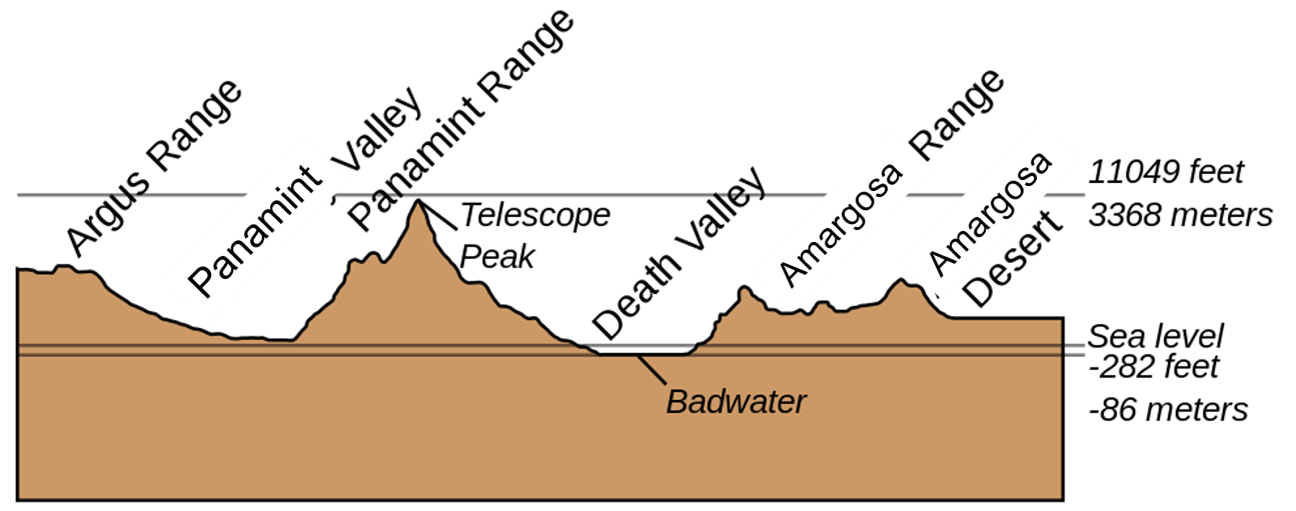 Photo credit USGS
Map made with http://contourmapcreator.urgr8.ch/
[Speaker Notes: Teacher Notes: Compare and contrast the side view and the birds eye view with the students. What does Badwater look like from the side view? What does Badwater look like from the top view?]
What’s with the lines?
The irregular lines and circles outline the areas that are higher in elevation.

Lines that are close together show that the area is steeper.

Lines that are further apart show that the area is flatter.
Background photo credit USGS
Take a closer look…
Look at the locations in the two circles. 
You will see Telescope Pk. & Panamint Valley
What is different about the way they look on this map?
What could that mean?
Map courtesy of usgs.gov
Compare and Contrast
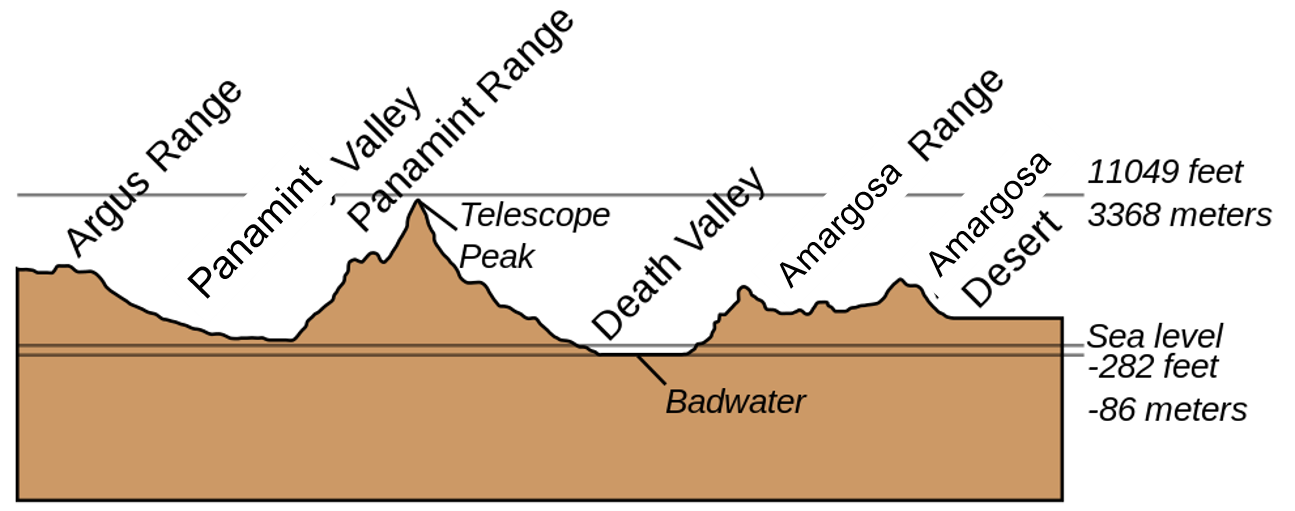 Map and drawing courtesy of usgs.gov
[Speaker Notes: Teachers Notes: Compare and Contrast the side view to the map view.]
Share what you know!
What is the highest elevation (number and name) on this map?
Map made with http://contourmapcreator.urgr8.ch/
Share what you know!!
What is the lowest elevation (number and name) on this map?
Map made with http://contourmapcreator.urgr8.ch/
Sea Level
“Sea level” is a term used to calculate the height of landforms such as hills, mountains, and salt flats.
Map made with http://contourmapcreator.urgr8.ch/
Point out “sea level” on this diagram
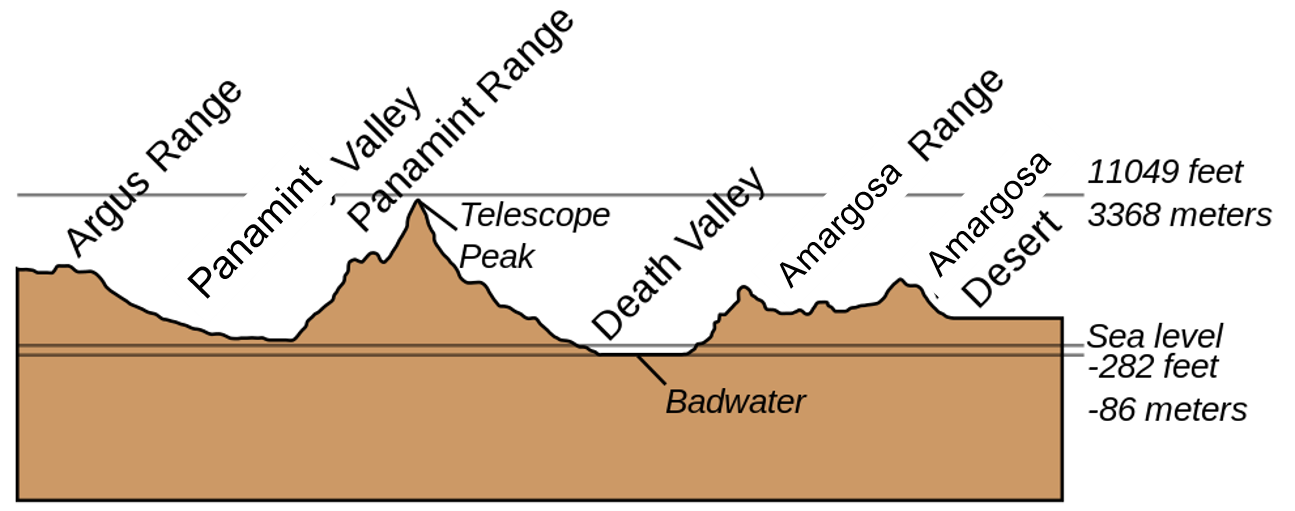 Photo credit USGS
Reading Sea Level
Furnace Creek is 
-190 ft

We can read the – sign as “below”
Map made with http://contourmapcreator.urgr8.ch/
Reading Sea Level…
Furnace Creek is 
-190 ft

We would say:
The elevation of Furnace Creek is 
190 feet 
BELOW sea level.
Map made with http://contourmapcreator.urgr8.ch/
Sea Level at Furnace Creek
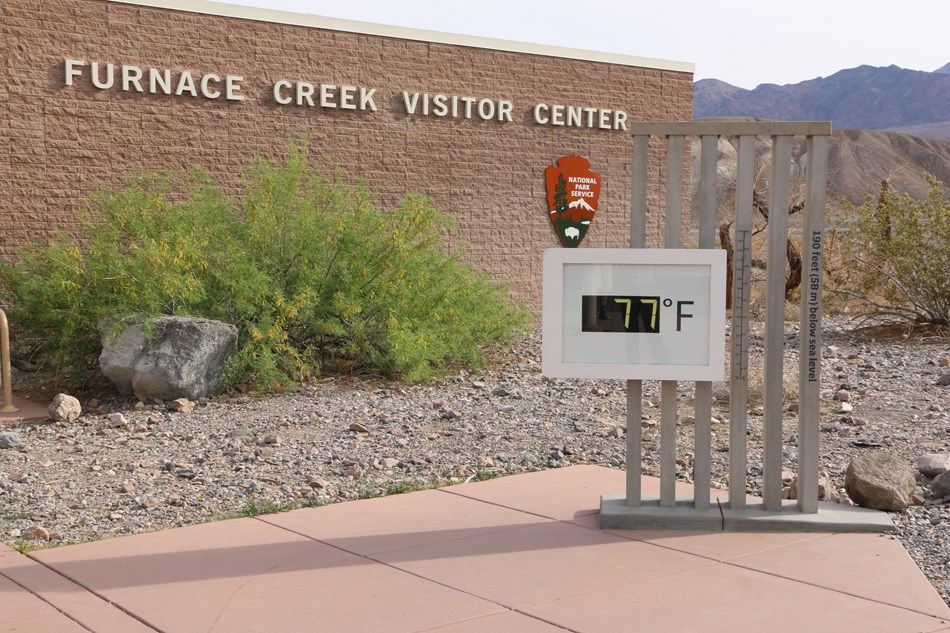 In Death Valley, the visitor center is at Furnace Creek, 190 feet BELOW sea level.
It is not underwater!
[Speaker Notes: Teachers Notes: Click to make “It is not underwater!” appear.]
Reading Sea Level….
Pinto Peak
is 7,508 ft

We would say:
The elevation of Pinto Peak is 7,508 feet 
ABOVE sea level.
Map made with http://contourmapcreator.urgr8.ch/
Reading Sea Level…..
Pinto Peak
is 7,508 ft

We would say:
The elevation of Pinto Peak is 7,508 feet 
ABOVE sea level.
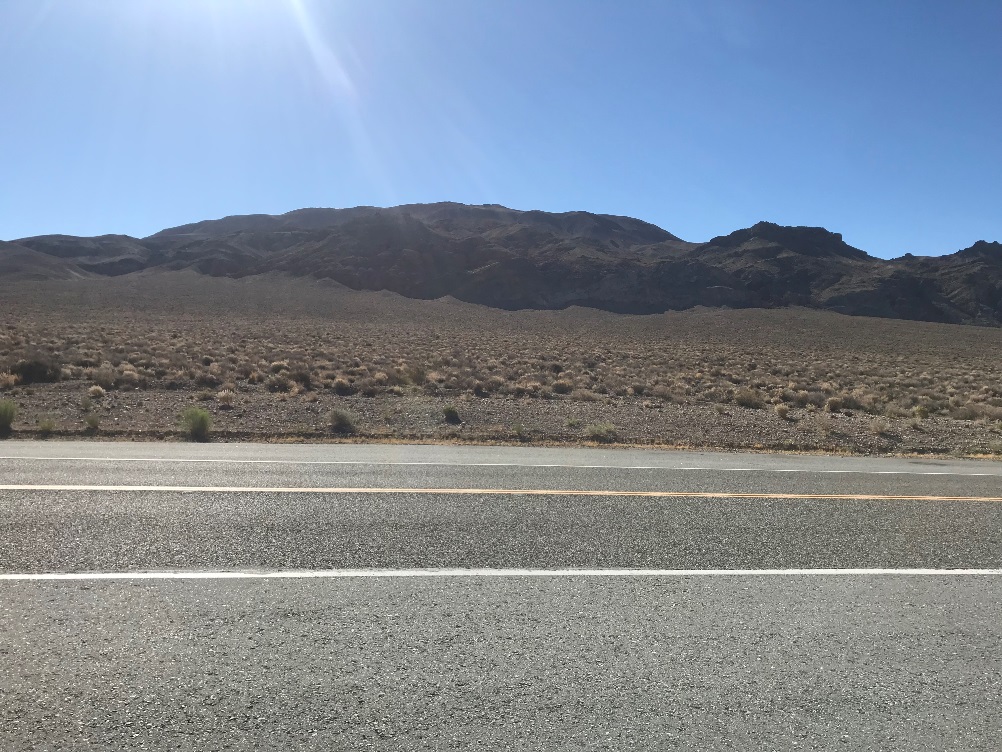 [Speaker Notes: Teacher Note: This photo is taken from Towne Pass, where the green star is on the map.]
Can you complete the sentence?
Towne Pass 
is 4,956 ft

We would say:
The elevation of Towne Pass is _______ feet 
_______ sea level.
Map made with http://contourmapcreator.urgr8.ch/
Now It’s Your Turn!
Badwater Basin
is -282 ft

We would say:
The elevation of Badwater Basin is _______ feet 
_________ sea level.
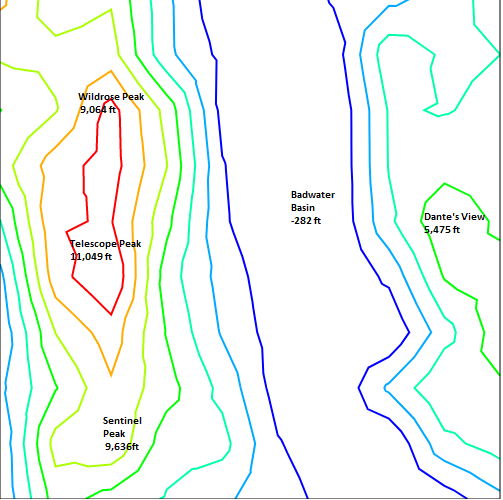 Map made with http://contourmapcreator.urgr8.ch/
Badwater Basin
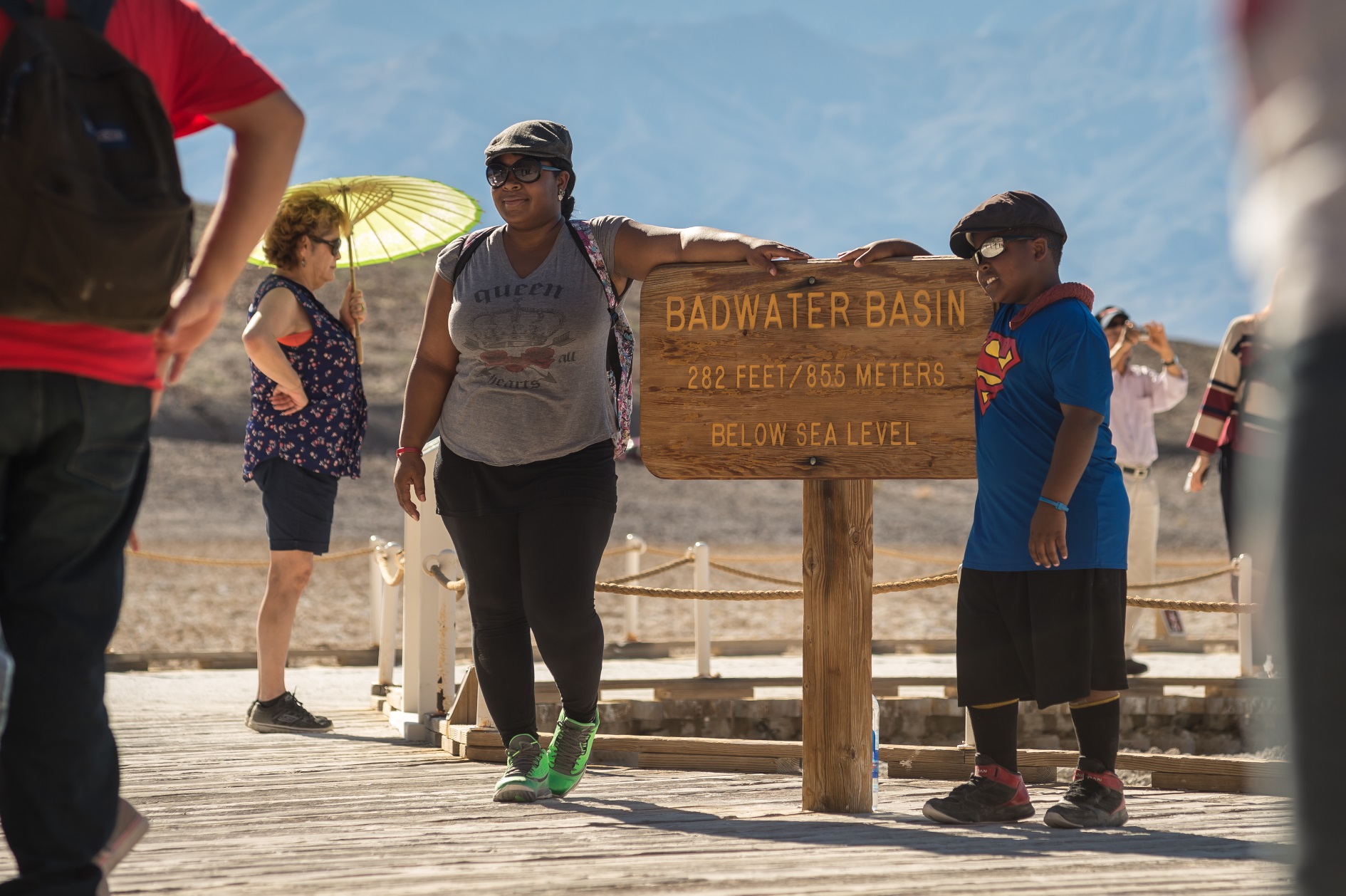 Activity
Explore topography on you!
Background photo credit USGS
For more maps or information:
https://www.usgs.gov/products/maps/topo-maps
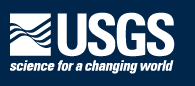